Year 2– Measures
Session 4  – Introducing capacity and volume
Capacity.
Capacity is the amount that a container can hold.

The capacity of a container cannot change.

If a container is full to the top we say that is at full capacity.
Look carefully at these containers. 

Which one can hold the most water?
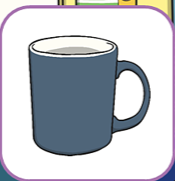 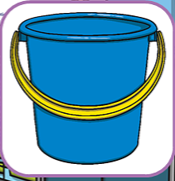 The bucket can hold the most water. 

It has a larger capacity.
Look carefully at these containers. 

Which one can hold the most water?
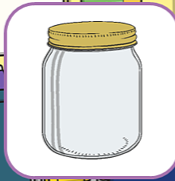 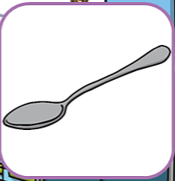 The jar can hold the most water. 

It has a larger capacity.
Volume.
Volume is the amount that is currently inside the container.

This volume can change when things are added to or removed from a container.
Look carefully at these containers. 

They are exactly the same size so that have the same capacity.
Do they have the same volume of liquid inside them?
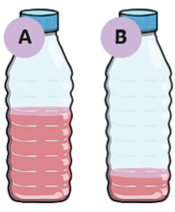 more
less
A holds ________ than B
Both bottle have different volumes of liquid inside them.

A holds more than B.
Look carefully at these containers. 

They are exactly the same size so that have the same capacity.
Do they have the same volume of liquid inside them?
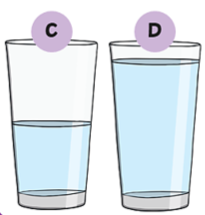 more
less
C holds ________ than D
Both glasses have different volumes of liquid inside them.

C holds less than D.
Match the bottle that best describes the volume of water inside it.
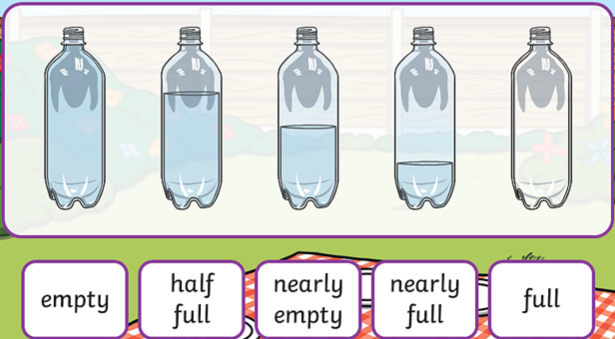 Match the bottle that best describes the volume of water inside it.
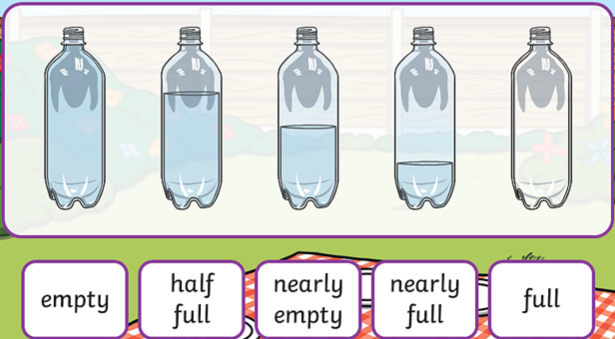 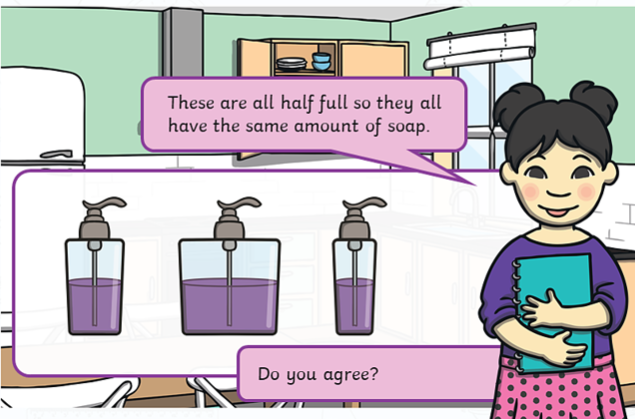 The bottles are all different sizes so they do not hold the same volume of soap.